BROJEVI
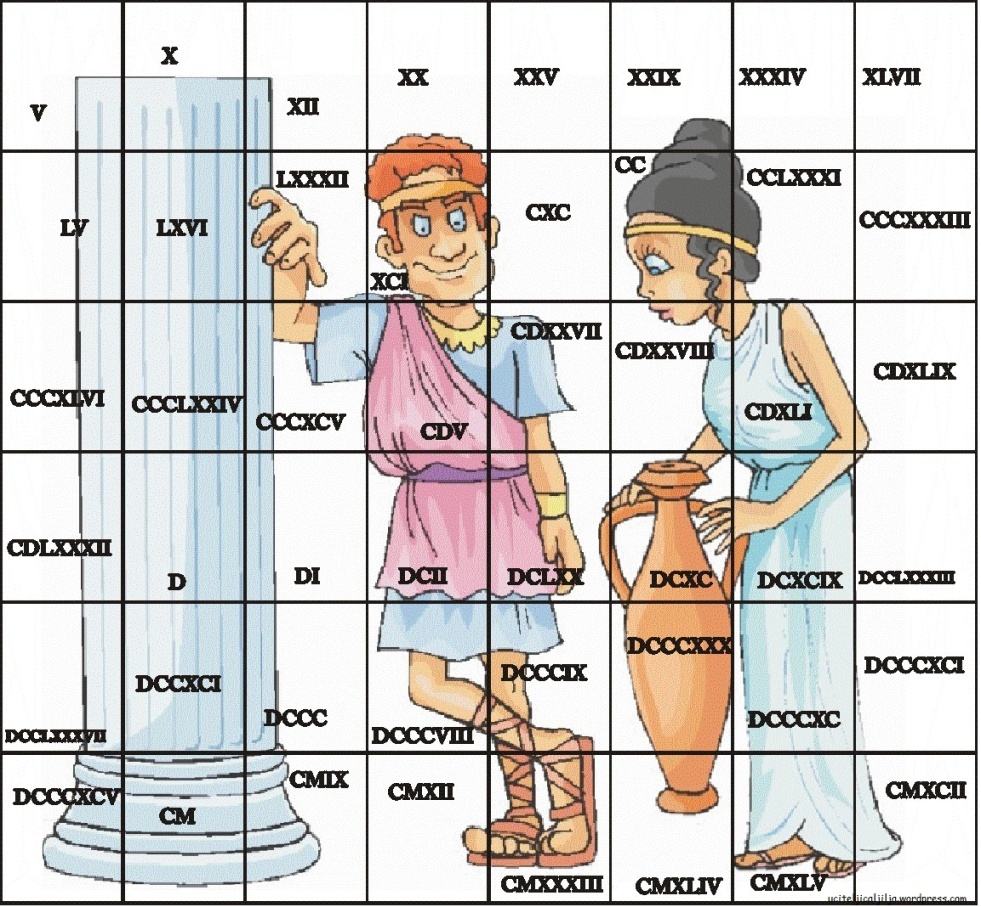 BROJEVI - Numeralia
u latinskom jeziku postoje:

1. GLAVNI – cardinalia: QUOT? koliko?
2. REDNI – ordinalia: QUOTUS? koji po redu?
3. DIJELNI –distributiva: QUOTENI? po koliko?
4. PRILOŽNI – adverbia numeralia: QUOTIENS? 						koliko puta?
GLAVNI BROJEVIQuot linguas calles, tot homines vales.
engleski i neki romanski jezici
dekliniraju se brojevi od 1 - 3, stotice od 200 - 900 i 1000 (pl.)
brojevi koji se dekliniraju slažu se s imenicom na koju se odnose u rodu, broju i padežu: Habeo unum canem.
	UNUS, 3 * zamjenički pridjev (G-IUS, D-I)
*u ostalim padežima deklinira se po 1. i 2. deklinaciji
DUO, DUAE, DUOTRES, TRIA
stotice se dekliniraju kao množina pridjeva na –us, -a, -um:
	ducenti, ducentae, ducenta (kao clari, clarae, clara)
MILIA – deklinira se po 3. vokalskoj deklinaciji za množinu srednjeg roda
uz milia imenica uvijek stoji u genitivu množine:

Habeo decem milia librorum. Imam deset tisuća knjiga.
REDNI BROJEVI
redni brojevi se dekliniraju poput pridjeva na –us, -a, -um
kod izricanja godina u latinskom jeziku svi su brojevi redni:
Romani urbem anno septingentesimo quinquagesimo tertio ante Christum natum condiderunt.
Rimljani su osnovali grad godine 753. pr. Kr.
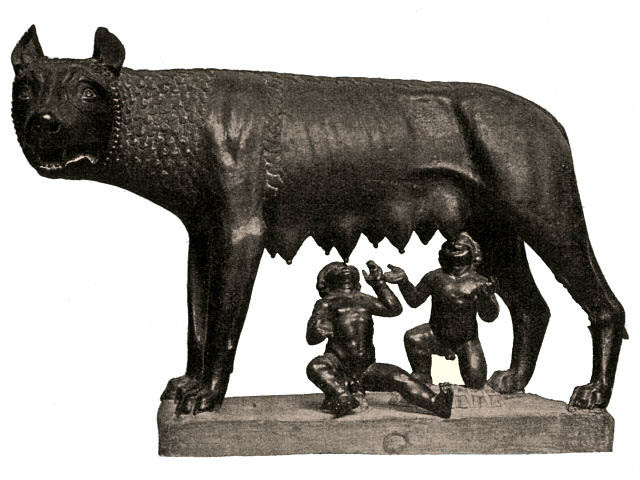 Quota hora est? Septima.
Koliko je sati? Sedam.






 u lat. jeziku na pitanje: Koliko je sati? odgovara se rednim brojem, a ne glavnim kao u hrvatskom jeziku
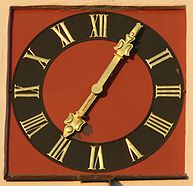 DIJELNI BROJEVI
dijelni brojevi imaju samo plural
dekliniraju se kao pridjevi na –us, -a, -um

Hominibus quinque canes dati sunt. Ljudima je dano pet pasa.
Hominibus quini canes dati sunt. Ljudima je dano po pet pasa. (tj. svakome od njih pet)
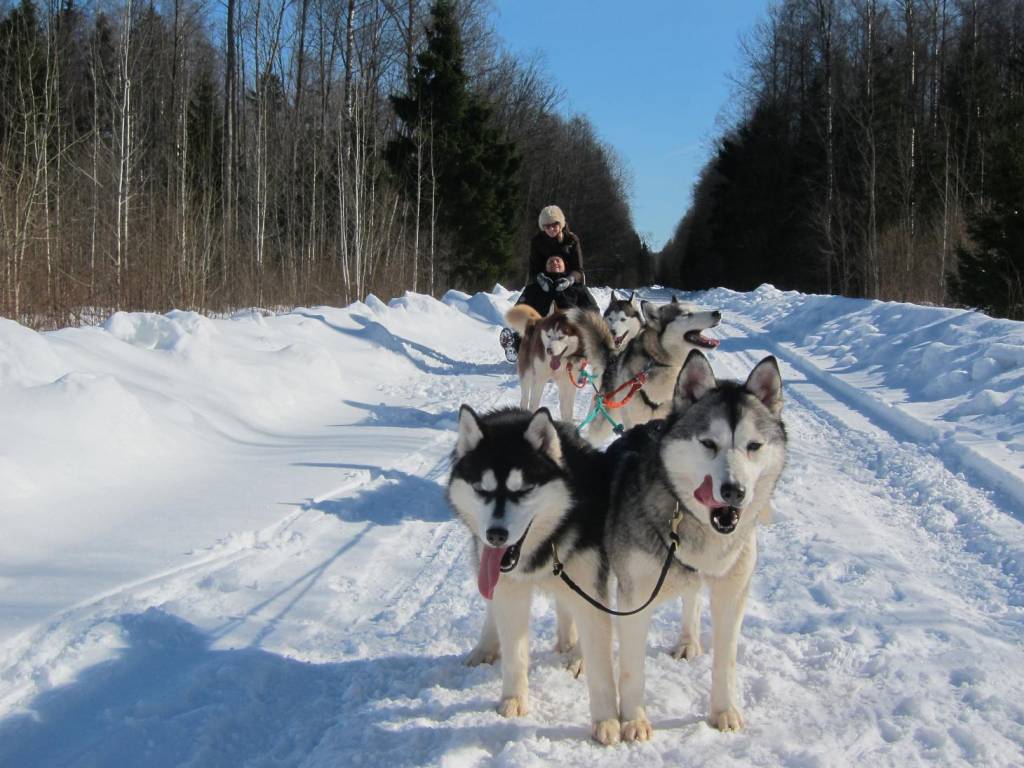 PRILOŽNI BROJEVI
priložni se brojevi ne dekliniraju
	Bis dat qui cito dat. Dvaput daje tko brzo daje.

ZA ONE KOJI ŽELE ZNATI VIŠE!
latinska množidba:
		PRILOŽNI × DIJELNI = GLAVNI
1. bis bina sunt quattuor 2 × 2 = 4
2. ter  quaterna sunt duodecim 3 × 4 = 12
3. quater dena sunt quadraginta 4 × 10 = 40
Pravila za pisanje rimskih brojeva
znamenke rimskih brojeva (I, V, X, L, C, D i M) imaju uvijek istu vrijednost neovisno o mjestu u broju gdje se nalaze
rimski brojevi se uvijek pišu (i čitaju) s lijeva na desno, od najveće do najmanje znamenke.
ako su znamenke napisane tako da desna nije veća od lijeve, onda se vrijednosti znamenki zbrajaju
ako je vrijednost lijeve znamenke manja od desne, onda se vrijednost lijeve znamenke oduzima od vrijednosti desne
znamenke I, X i C smiju se uzastopce zapisati najviše tri puta (Na mnogim satovima s rimskim brojevima nalazimo IIII umjesto IV)
znamenke V, L i D smiju se zapisati samo jednom
znamenka I smije se oduzimati samo od V i X, znamenka X samo od L i C a znamenka C samo od D i M
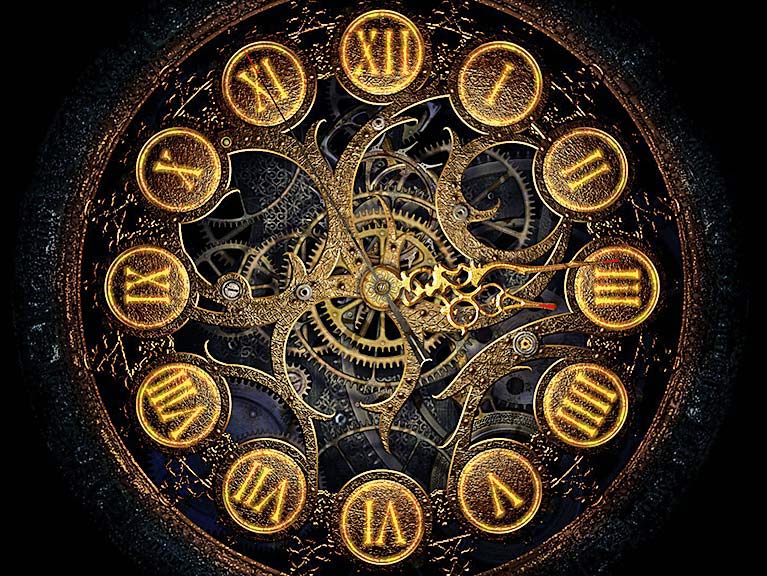 O kojoj je godini riječ?
http://www.youtube.com/watch?v=15sLPp0YvQk2:45 http://www.youtube.com/watch?v=ByVrkHakTm04:45
*tabula ansata (ploča sa zakonima) 4. srpnja 1776.
Popuni tablicu!
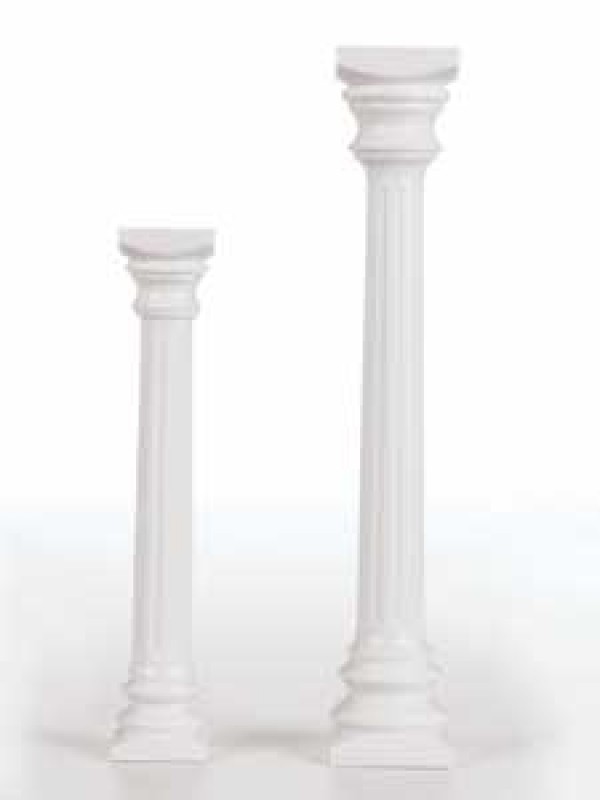 Gratiam ago!
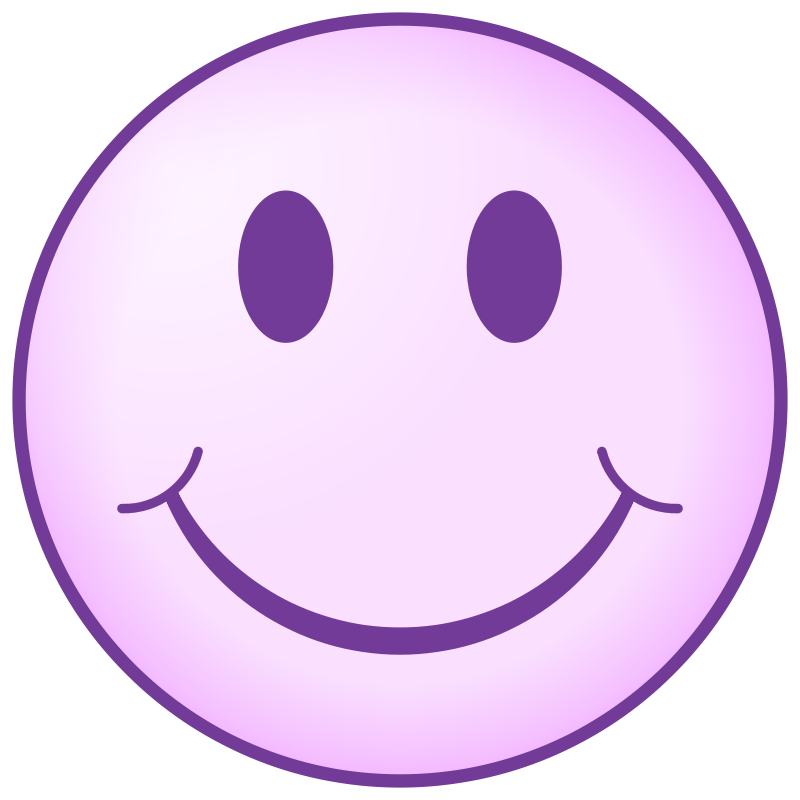